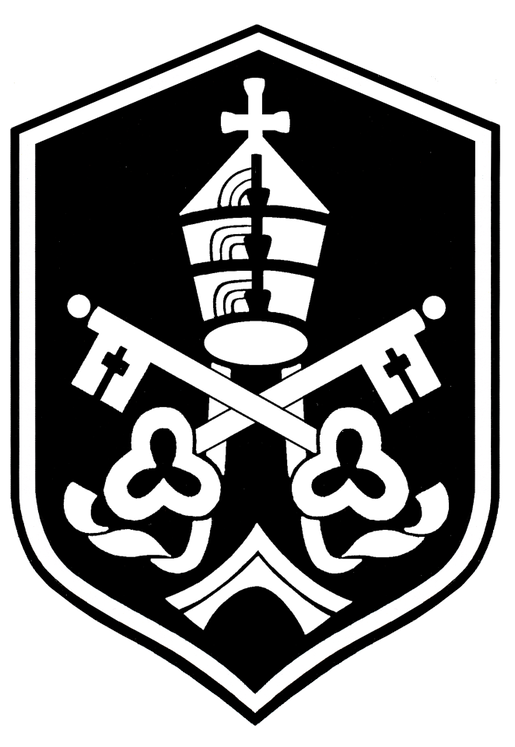 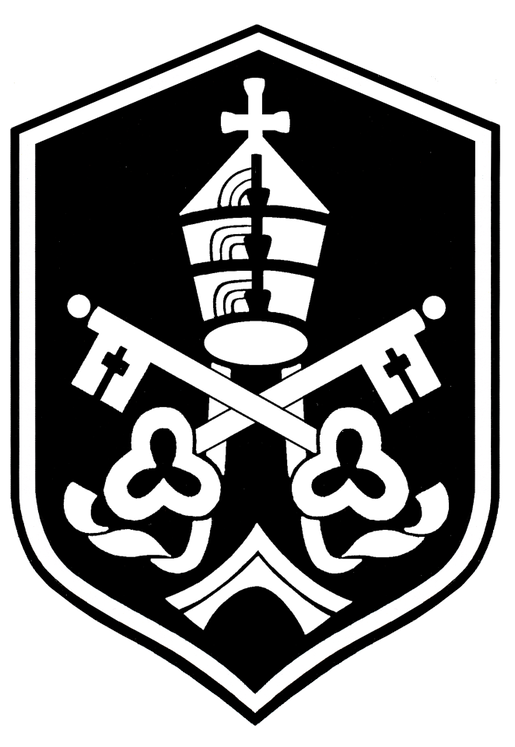 St. Gregory's Catholic High School Physical Education DepartmentYear Six - Transition Work
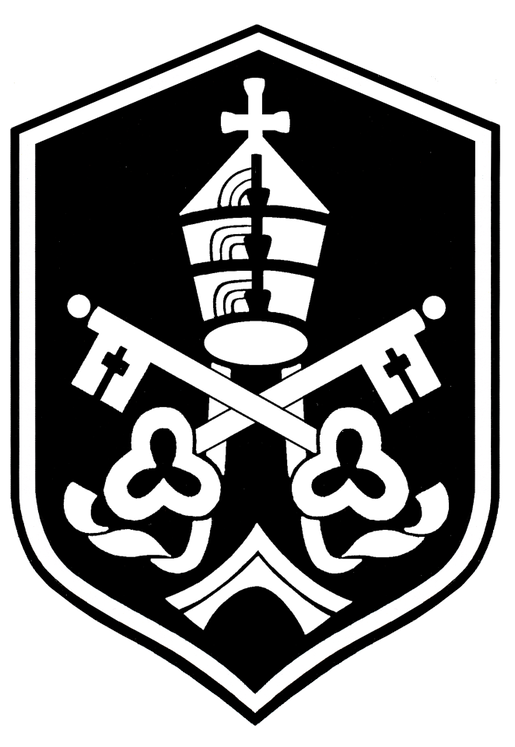 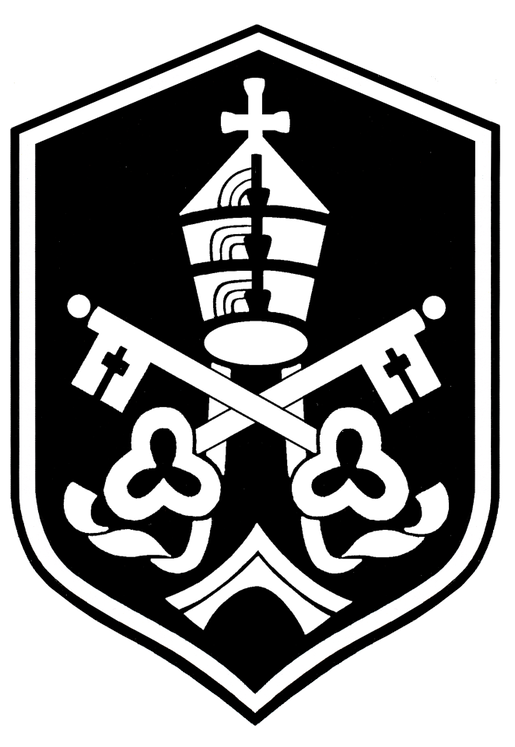 Anatomy and Physiology
Skeletal System
Muscular System
Name ............................................
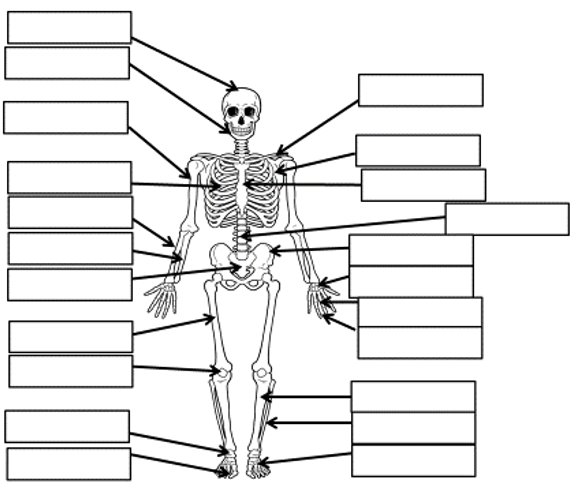 Skeletal System
Research and label the following bones of the skeletal system
-Cranium
- Mandible
- Humorous
- Radius
- Ulna
- Sacrum
- Femur
- Fibula
- Tibia
- Tarsals
- Phalanges
- Metatarsals
- Patella
- Phalanges
- Metacarpals
- Carpals
- Pelvis
- Vertebrae
- Sternum
- Scapula
- Clavicle
Muscular System
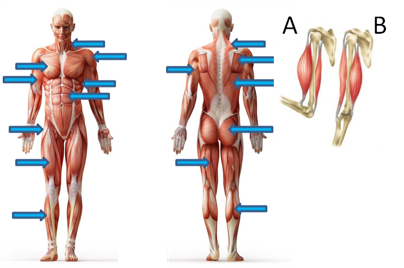 Research and label the following bones of the muscular system 

- Pectorals
- Bicep
- Hip flexor
- Quadriceps
- Tibialis anterior
- Sternocleidomastoid
- Deltoid
- Intercostal muscles
- Abdominals
- Triceps
- Trapezius 
- Rotator cuff
- Latissimus Dorsi
- Gluteal
- Hamstrings
- Gastrocnemius